Journal Entry 10/20/15
Write a thesis statement that answers the following prompt
What two things give the Union an advantage over the Confederates, why?
Make sure your homework is out
Daily Agenda/Goals
Agenda:
Civil War
Civil War figures/battles assignment
Goals:
Content
Discuss figures of the Civil War, and their relevance to the Civil War
Skills
Note taking
Analysis
Union Leaders
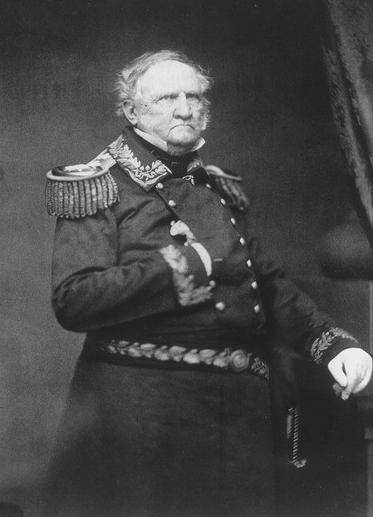 Old
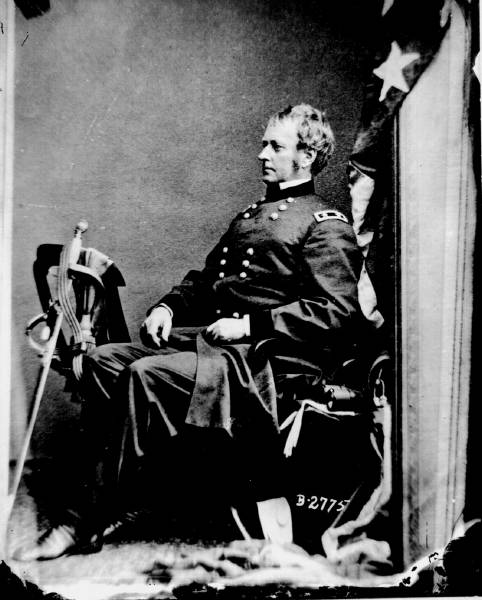 Hooker?
Too Hopeful
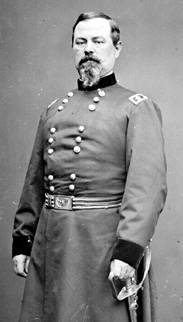 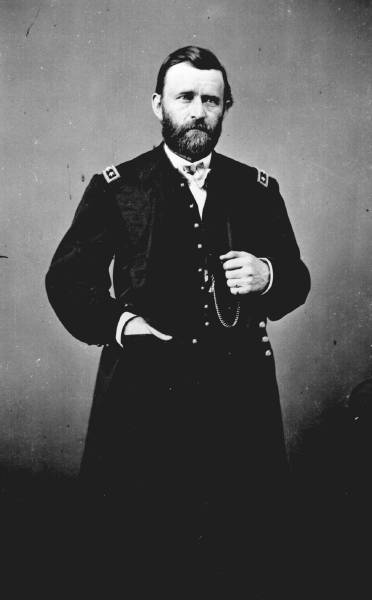 Bingo!
Defiant
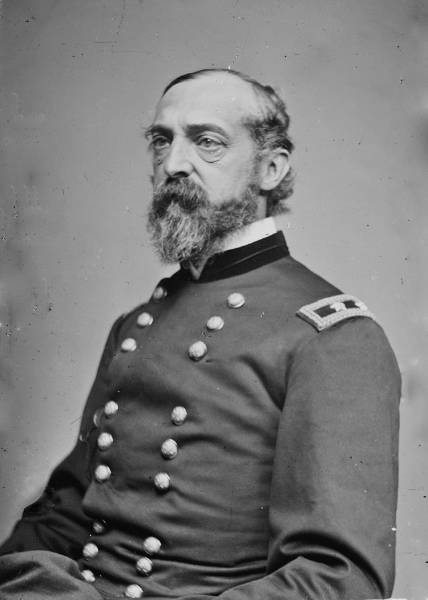 Not political
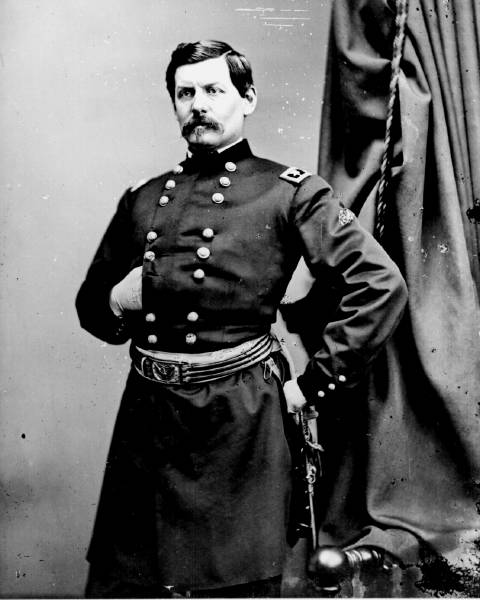 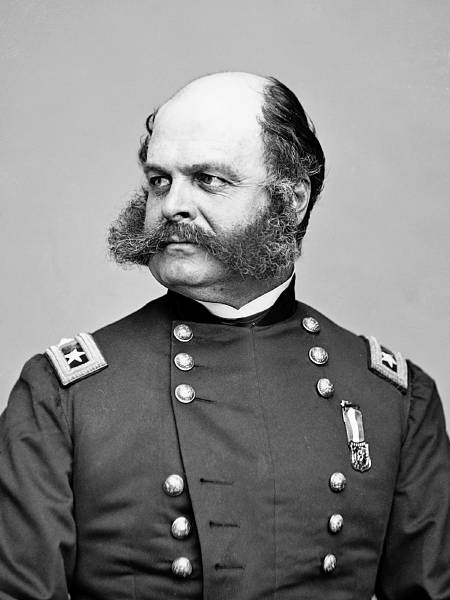 Oops
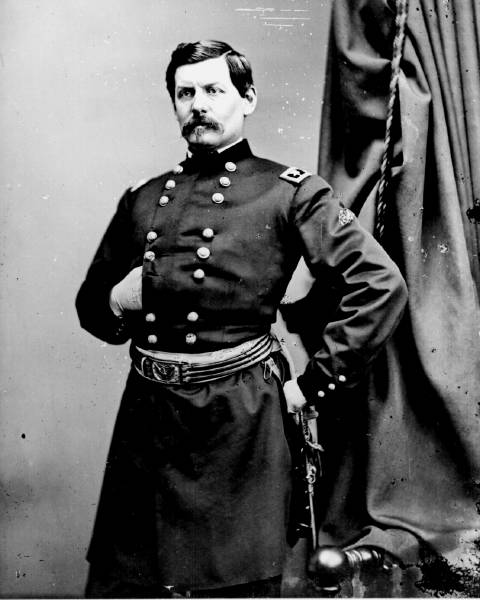 Too Political
Winfield Scott
Joseph Hooker
Ulysses S. Grant
Irwin McDowell
George McClellan
George Meade
Ambrose Burnside
George McClellan,Again!
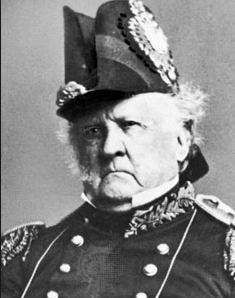 Winfield Scott
Longest tenured commander in US history
Had the nicknames “Old Fuss N Feathers,” and “Old Fat N Feeble”
Old and out of shape, couldn’t even mount his horse
Came up with the “Anaconda Plan”
Offered control of the army to Robert E Lee, Lee refused because he would have fought against his home state and switched to the Confederates 
Ran the military in the Civil War from Spring 1861-November 1861
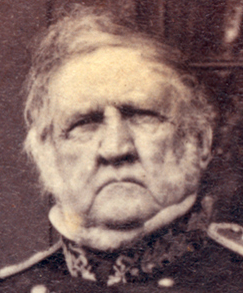 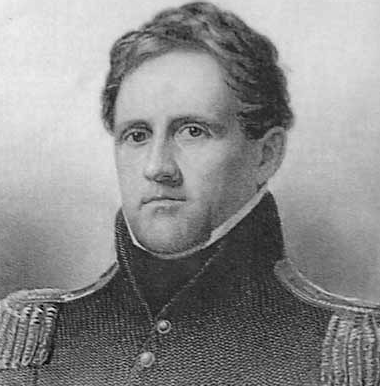 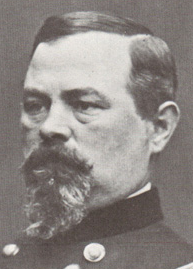 Irvin McDowell
Commander of the Army of Northeastern Virginia
Did not have experience commanding in battle
Was forced into leading his troops into battle at the 1st Bull Run before he/they were ready
Blamed for the failure at 2nd Bull Run
Not a great general
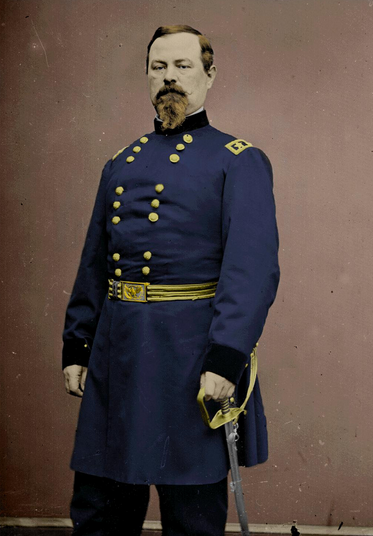 George McLellan
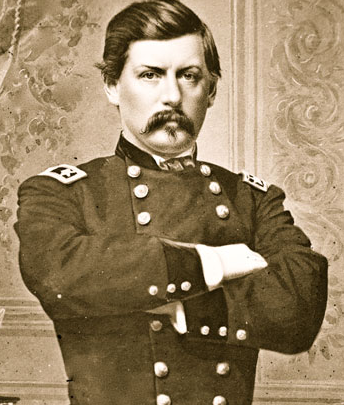 On and off military man
Had money outside of the military (other business ventures)
Wanted to be involved in politics
Took over for General Scott in November 1861
Did not get along with Lincoln, called him a “Baboon”
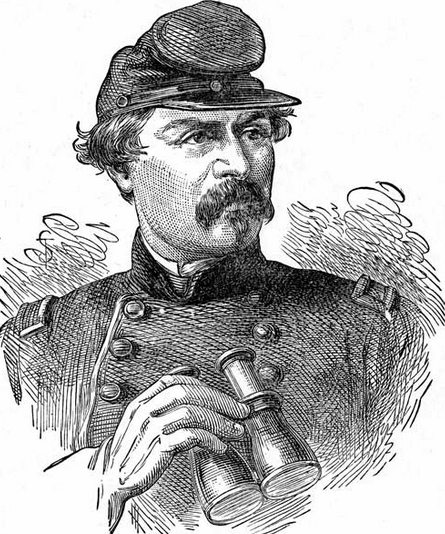 George McLellan Cont.
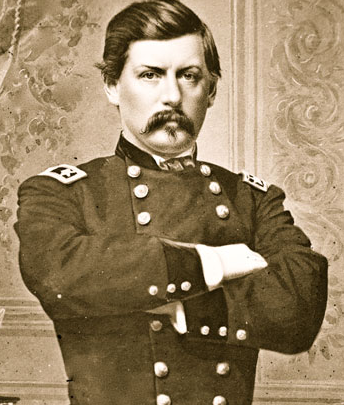 Lost his post as Chief General in March 1862 because he did not attack/use the military and refused to communicate with Lincoln 
After the army is defeated at the 2nd Bull Run McLellan is reinstated as Chief General
In charge during Antietam and is removed from his command a second time after be refuses to pursue Robert E Lee post battle
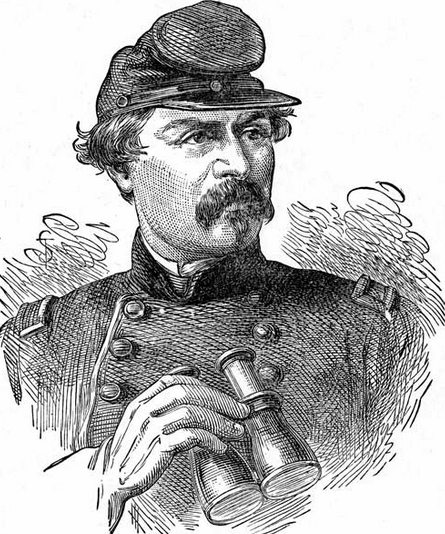 Ambrose Burnside
Commanded army after McLellan’s second time 
Not experienced as military commander during wartime
Was beaten in multiple battles because of tactical mistakes
Multiple officers court marshalled because of their actions
Offered to resign otherwise he would have been court marshalled 
Lincoln accepts his resignation
Commands smaller portions of the army throughout the rest of the war
Sideburns are named after him
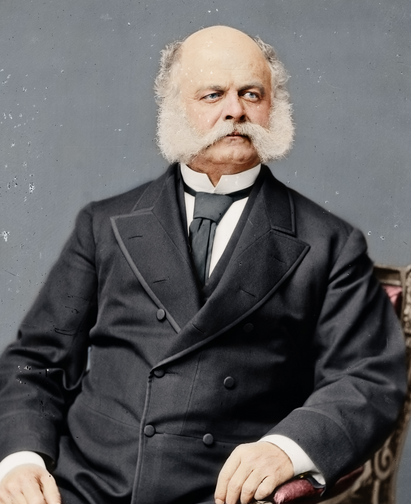 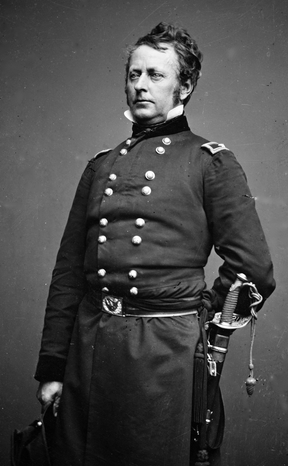 Joseph Hooker
Took over after Burnside in January 1863
Party animal, after battles he would drink and have girls come party with him
Makes poor command decisions at Chancellorsville, and his officers start to lose confidence in him
Gets into a dispute with Lincoln after Lincoln starts to lose confidence with him 
Offers resignation, Lincoln accepts 
 Loses his command in June 1863
George Meade
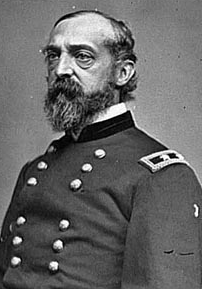 Takes over for Hooker in June 1863
Wins at Gettysburg, turning point in war
His major downfall is he is not a politician, and he couldn’t handle his commanding officers left over from Hooker
Offers to resign, in early 1864
He and Grant did not have a great relationship
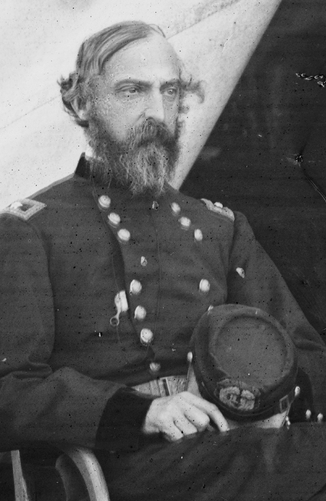 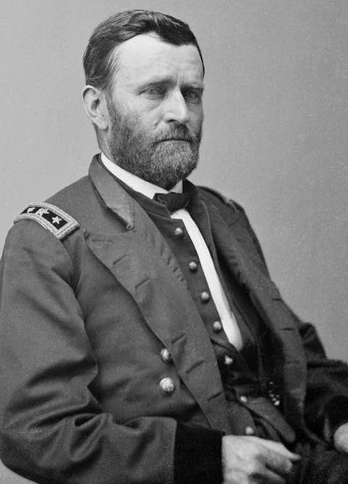 Ulysses S Grant
Doing work on in the Western Theater of the war pre-command of the army (Tennessee)
Takes over for Meade in March 1864 
Leads Overland Campaign and attacks Lee (this is what Lincoln wanted all along)
Sends General Sherman on his “March to the Sea” also known as the Savanah Campaign
Grant struggles to take cities in Virginia (specifically Petersburg and Richmond), until Sherman works from the  south and aids Grant
Negotiates peace in April 1865
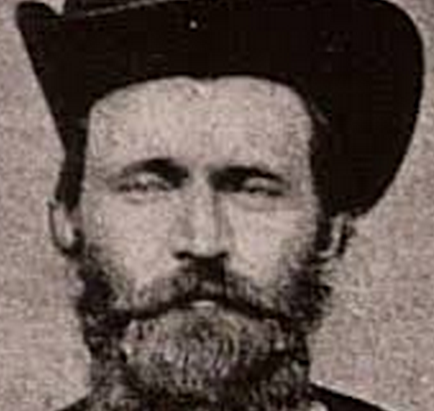 Why did Union leadership struggle early in the war?
What other wars have we studied had similar issues with leadership in US history?
Why didn’t the North just dominate the south?
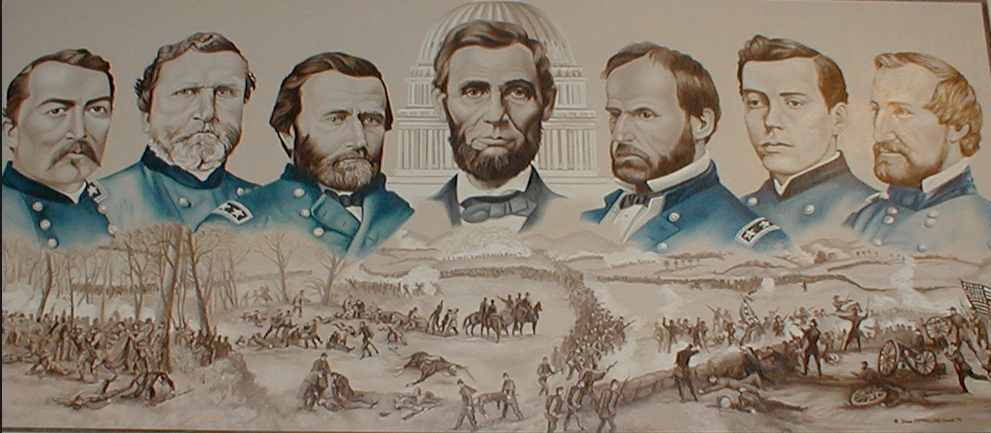 Confederate Leaders
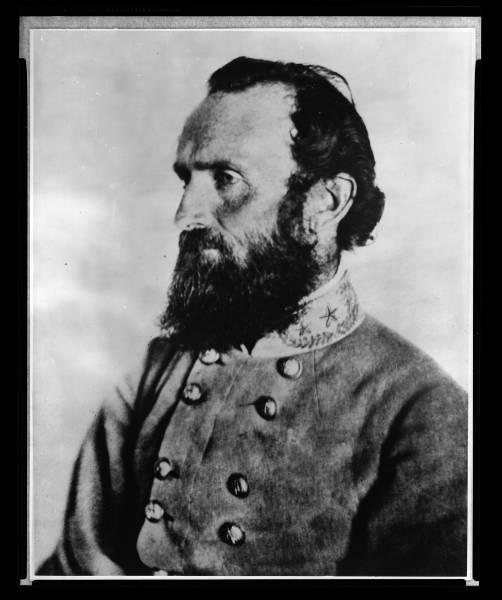 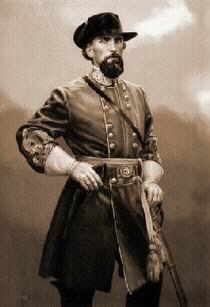 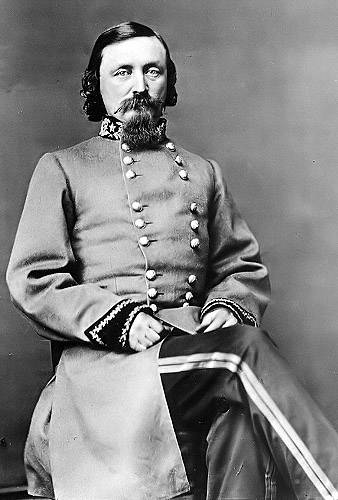 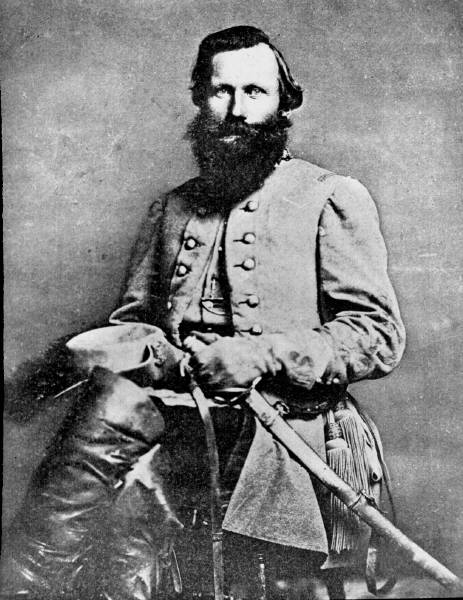 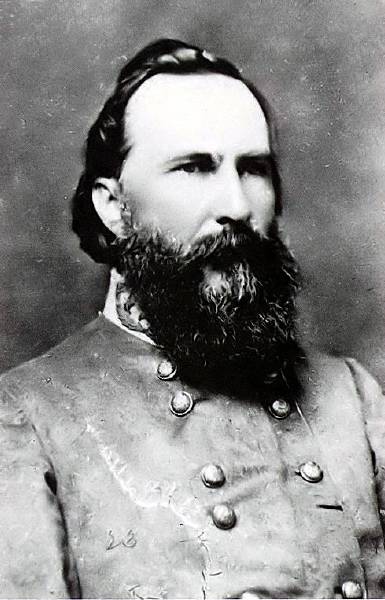 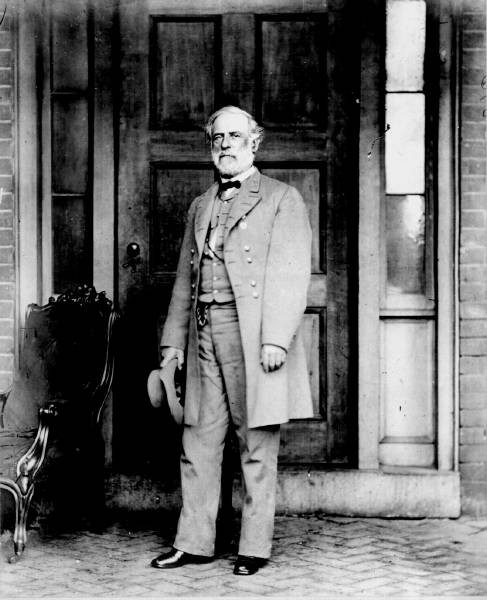 Nathan Bedford Forrest
“Stonewall” Jackson
"Give General Jackson my affectionate regards, and say to him: he has lost his left arm but I my right."
George Pickett
Jeb Stuart
James Longstreet
Robert E. Lee
The Leaders of the Confederacy
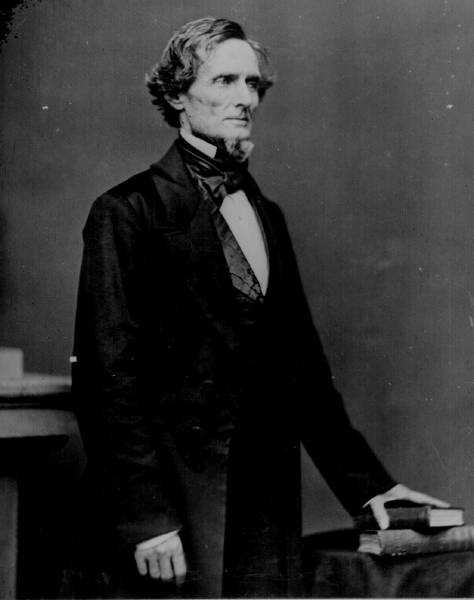 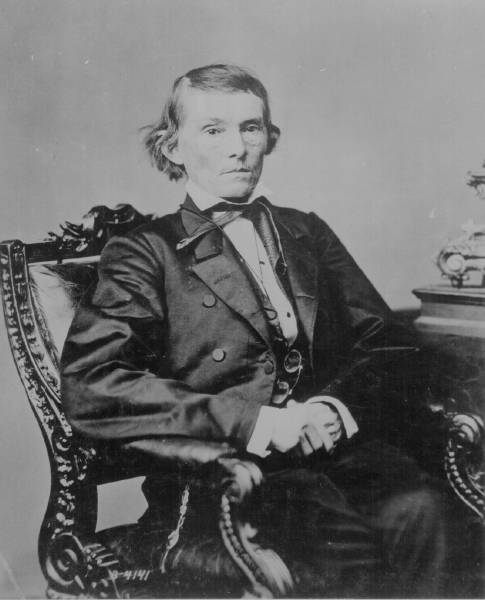 Pres. Jefferson Davis
VP Alexander Stevens
The Confederate “White House”
Richmond, VA
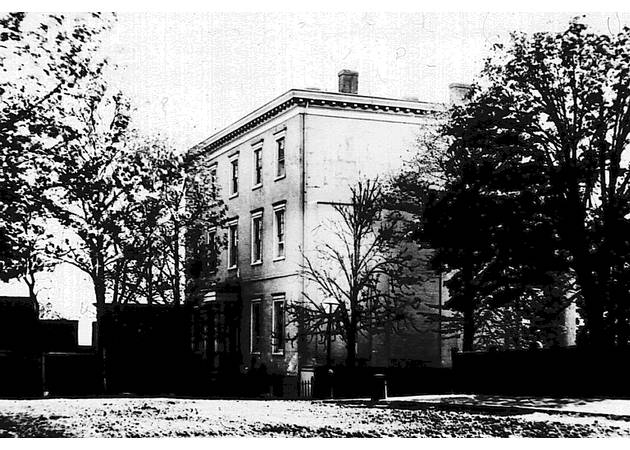 The Confederate Seal
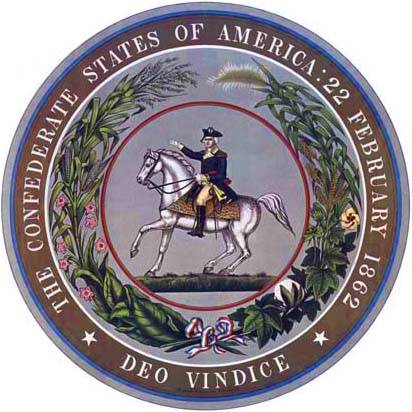 MOTTO  “With God As Our Vindicator”
A Northern View of Jeff Davis
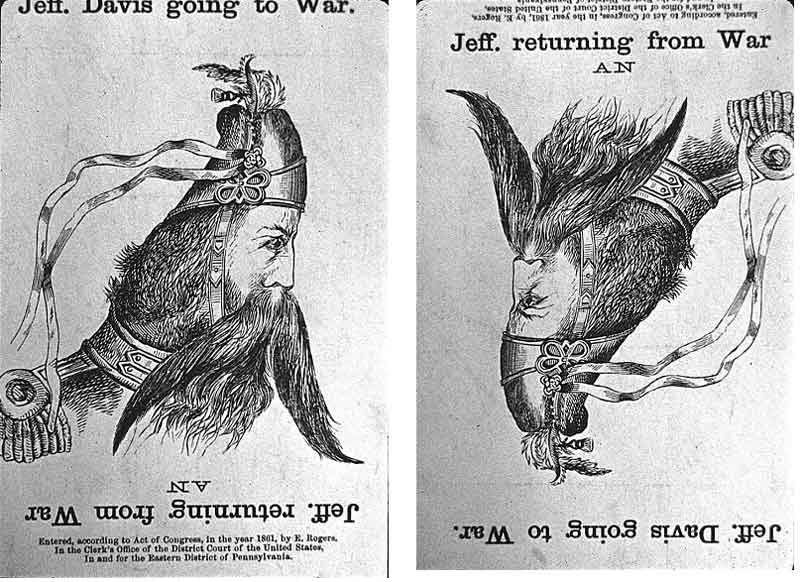 Stonewall Jackson
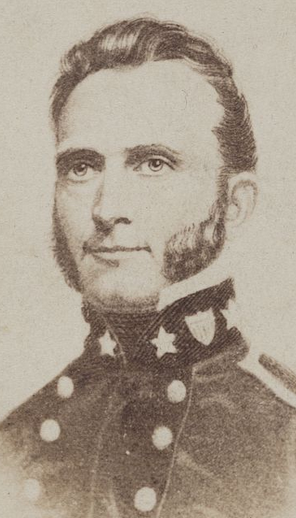 Highly decorated in the US military
Considered one of the top military minds pre Civil War
From West Virginia
Extremely decisive leader, Lee trusted him to create and deliver plans
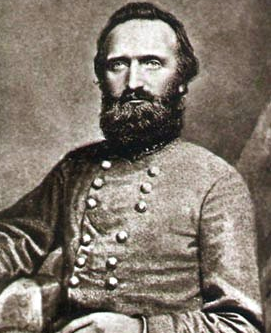 Stonewall Jackson
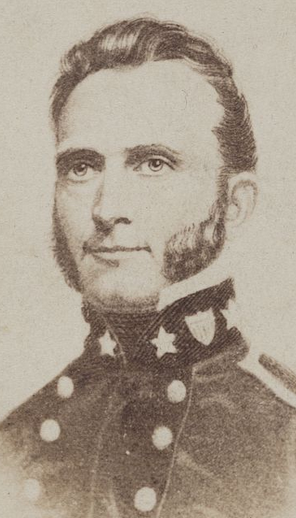 Led the Confederate army to victories at 1st & 2nd Bull Run, Valley Campaign, Peninsula Campaign, Fredericksburg, and Chancellorsville 
Loses arm in an a shooting at Chancellorsville, from someone who shot him while hiding in the woods
Dies as a result of the shooting
When he dies Lee is quoted as saying “I have lost my right arm… and I am bleeding at the heart”
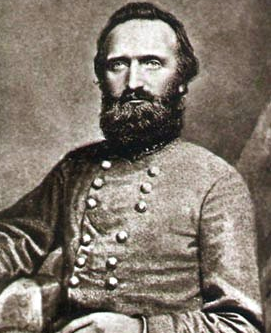 George Pickett
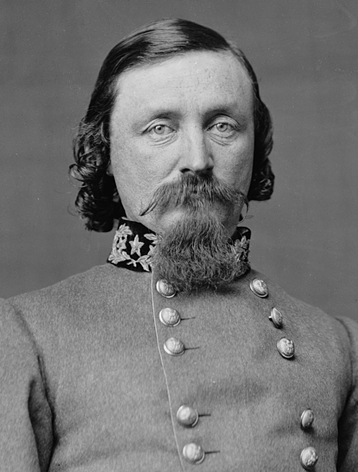 Fought in the Mexican American War
Served in Bellingham Washington!
Made Brigadier General in 1862
Wounded during the Peninsula Campaign, had to sit out for 3 months
Comes back in time for the Gettysburg Campaign
Leads the infamous “Pickett’s Charge” at Gettysburg
Continued to command men for Lee after Gettysburg
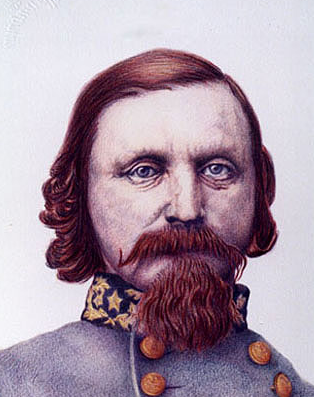 James Longstreet
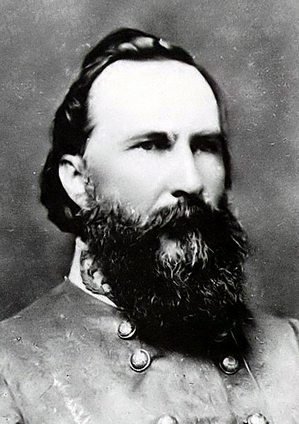 High ranking General for Lee
Nicknamed “Old War Horse”
Fought in Mexican American War
From S. Carolina
Had early success at the 1st/2nd Bull Runs
Struggled later in the war (after Gettysburg)
Became a “Reconstructed Rebel” after the war, supported African American Rights
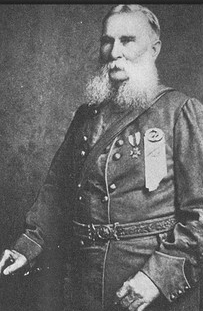 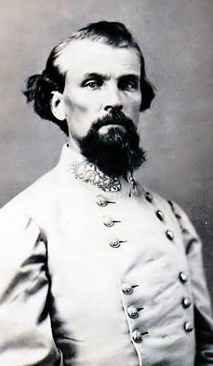 Nathan Forest
From Tennessee 
Nicknamed “Devil Forrest,” and “Wizard of the Saddle”
Was not in the military pre Civil War
Eventually tried for war crimes for his massacre at Fort Pillow, responsible for massacring soldiers that surrendered at Fort Pillow, mostly African Americans, but white soldiers as well
Post war he was one of the founding members of the KKK
He is who Forrest Gump was named after
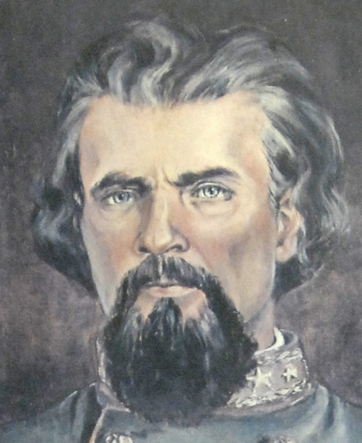 Jeb Stuart
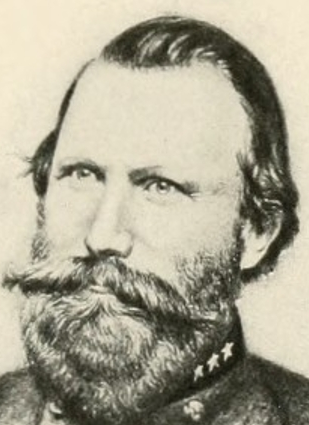 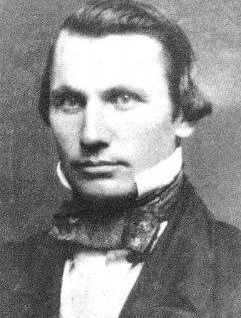 From Virginia
Went to West Point Military 
Academy
Fought for US in Mexican American
 War
Died at the Battle of Yellow Tavern 
Fought in multiple battles include Gettysburg, 
and Chancellorsville 
Helped lead in the Overland Campaign
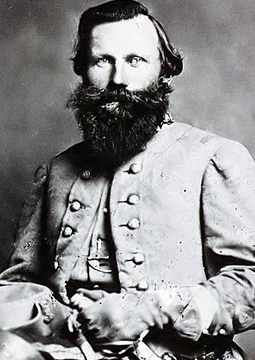 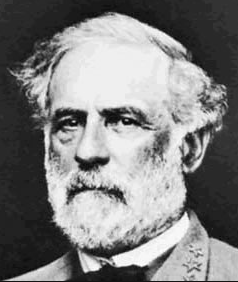 Robert E Lee
Born and raised in Virginia
Fought in the Mexican American War
Ran the school at West Point 
Was not pro slavery
Opposed secession 
Early in the war was opposed to the confederacy, but fought to support it because he was from Virginia
Led the confederate army for the entire war
Was not tried for war crimes post Civil War, did lose some property and the right to vote
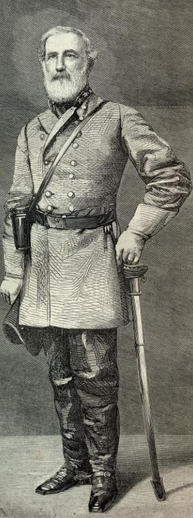 Homework
Read about the early war strategies on the website 
Answer questions found in the graphic organizer
Warm Up
Answer the following questions…
Which strategy is better, the Union or the Confederacy, why?
Predict who you think will have early battle success, the Union or Confederacy, why?
Make sure your homework is out so I can stamp it
Journal Entry 10/22/15
Review – Why did the Union struggle early in the war?
Agenda/Goals 10/22
Agenda:
Gallery Walk
Finish Civil War
Social Issues
Goals:
Understand the different battles of the Civil War
Begin discussing the social issues of the Civil War
Gallery Walk
Set up your battle or figure somewhere around the classroom.
You can hang it on the wall or set it on a desk
You will have 15 minutes to study the different battles
I suggest you take notes
Anaconda Plan
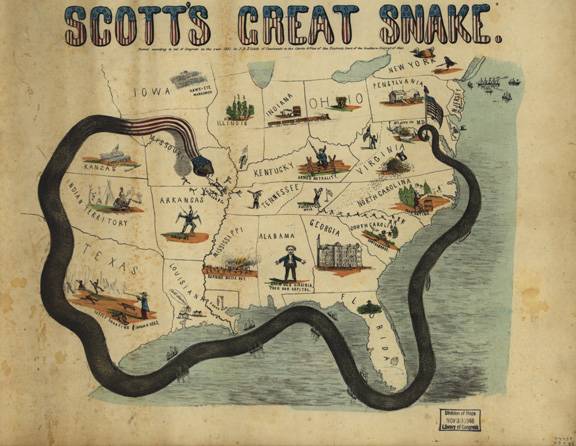 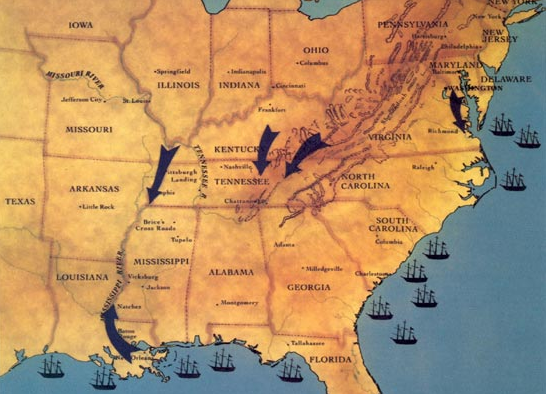 The goal of the plan was to blockade the Confederacy on all sides
Term coined by Winfield Scott
Is this a good plan?
Confederate Plan
Did not want to attack the north
“Don’t die, and don’t lose” Mr. McCormick
Did not have the resources that the north did so they looked to other countries for help
Went to Great Britain and France
Hoping that Great Britain would align with them for their need of cotton
Do you remember where GB went for cotton instead?
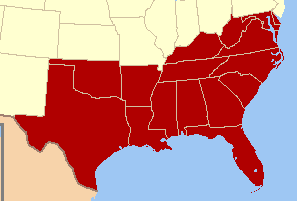 Battle at Fort Sumter
Date: April 12-14, 1861
Location: Charleston Harbor (South Carolina) 
Leaders:
Union: Anderson
Confederate: Beauregard
Casualties: 1
Victor: Confederates
Significance: First battle of the war
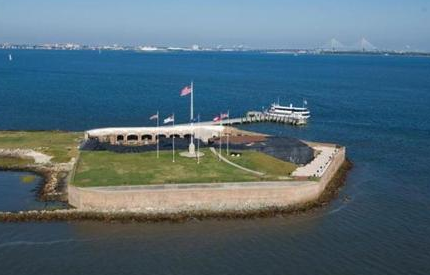 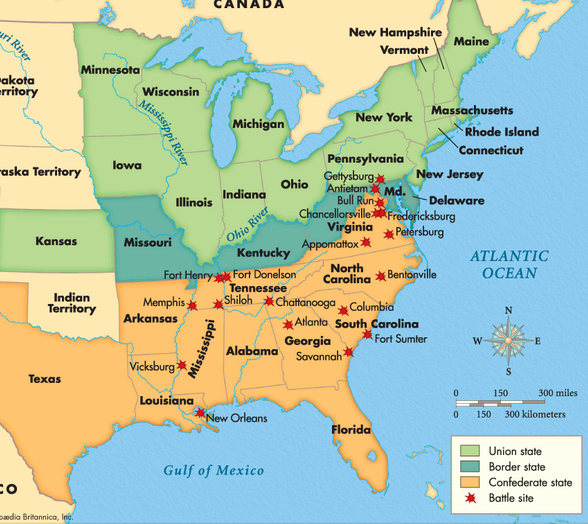 Battle of Bull Run (1st Manassas)
Date: July, 1861
Location: Fairfax Virginia
Leaders: 
Union: McDowell
Confederacy: Beauregard
Casualties: ~ 4,900
Victor: Confederate
Significance: 
1st true bloodshed
McDowell Replaced with McClellan
Established Confederate Advantage
 Emergence of  Stonewall Jackson as great leader
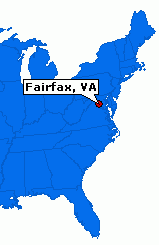 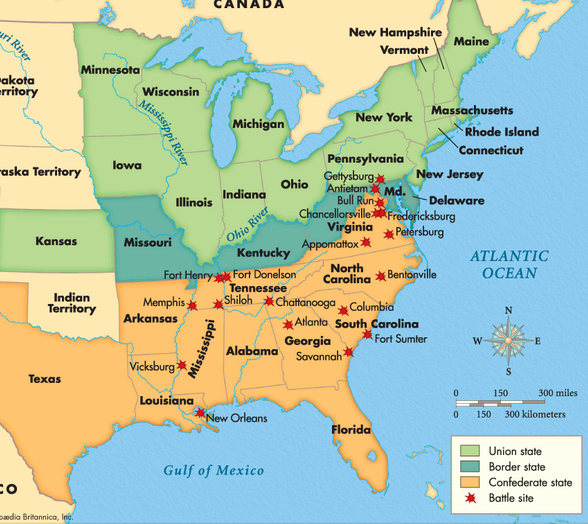 Battle 2nd Bull  Run (2nd Manassas
Date: Aug. 1862
Location: essentially the same as Bull Run
Leaders:
Union: Pope
Confederacy: Jackson
Casualties: 22,180
Victor: Confederate
Significance: Showed weakness of Union leadership
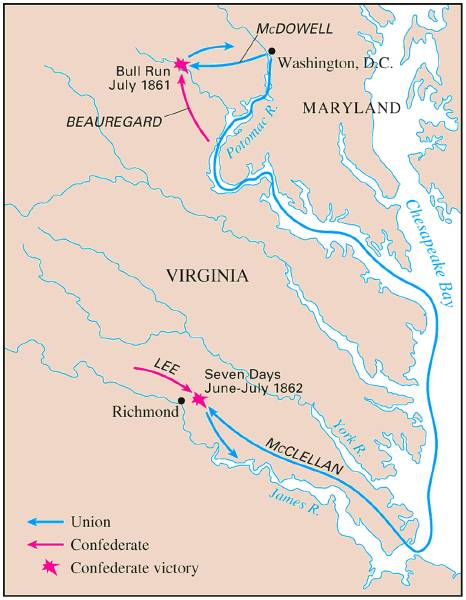 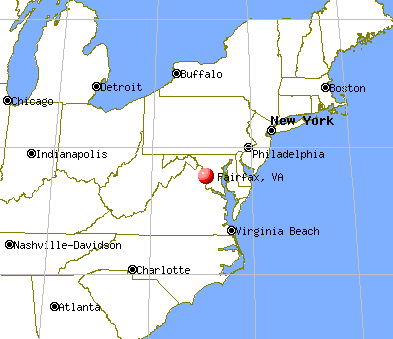 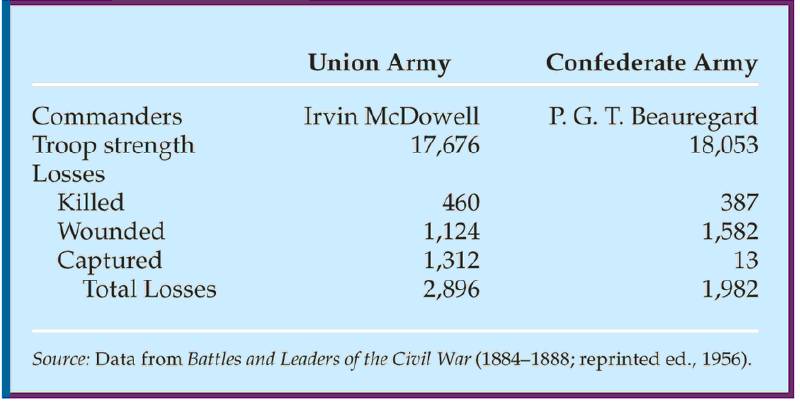 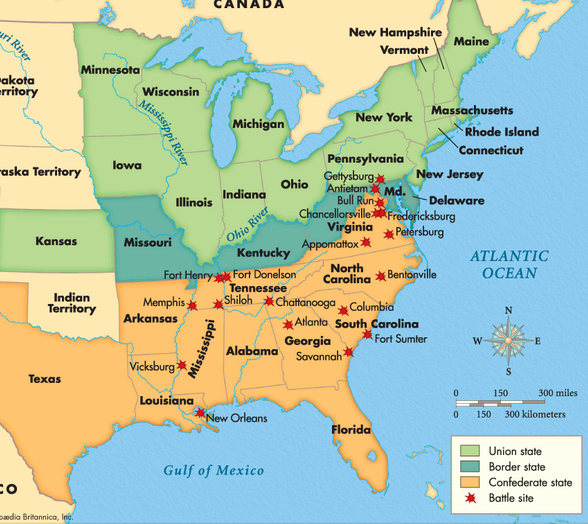 Battle Antietam
Date: September, 16-18 1862
Location: Sharpsburg, Maryland (Western
Maryland)
Leaders:
Union: McClellan 
Confederacy: Lee
Casualties: 23,000 on the 17th alone (bulk of the casualties) 
Victor: Draw, but a Union advantage
Significance: 
17th is the single bloodiest day in the history of US battle 
Showed McClellan’s poor leadership because it should have easily been a Union victory.
 Could possibly have ended war if McClellan had followed Confederate retreat
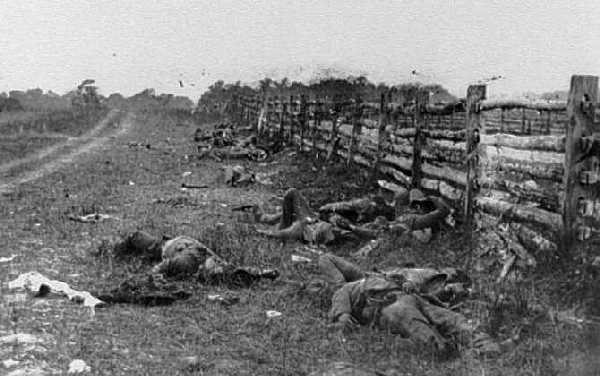 .
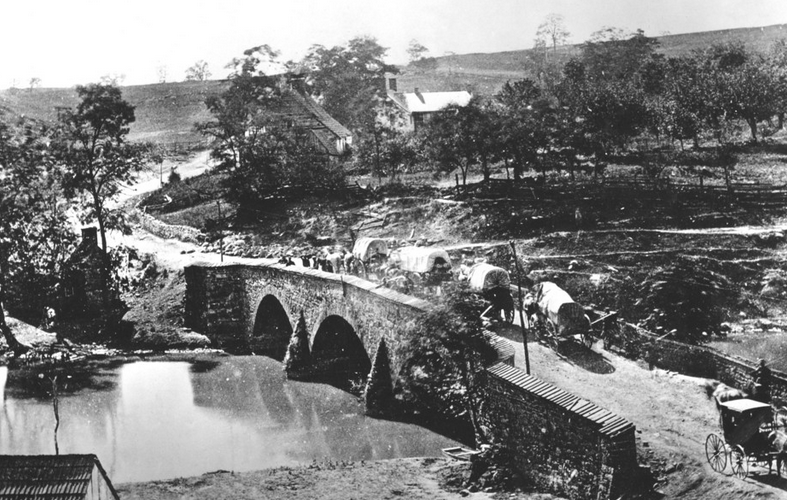 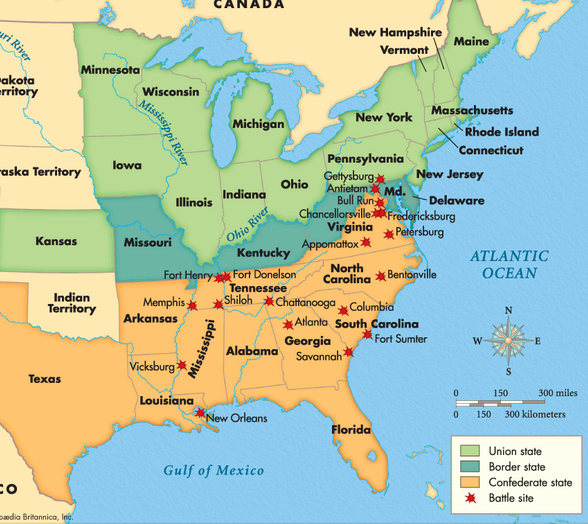 Battle Chancellorsville
Date: April 3- May 3, 1863
Location: Spotsylvania County VA
Leaders:
Union: Hooker
Confederacy: Lee/Jackson
Casualties: about 28,000 
Victor: Confederacy
Significance: 
Jackson killed in battle by his own men!
Confederacy out numbered and still win the battle 
Single greatest Confederate victory
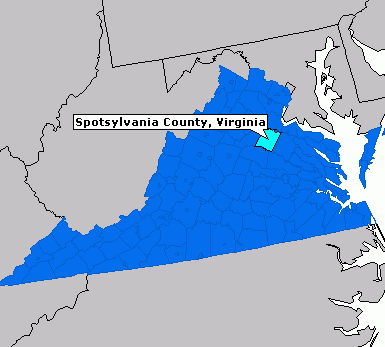 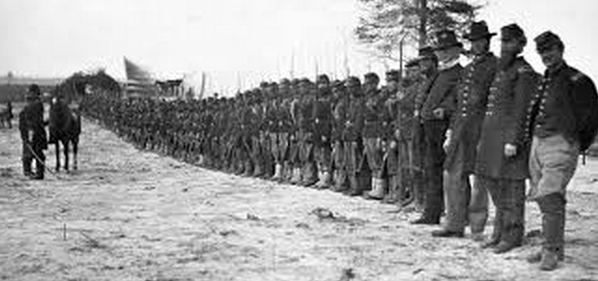 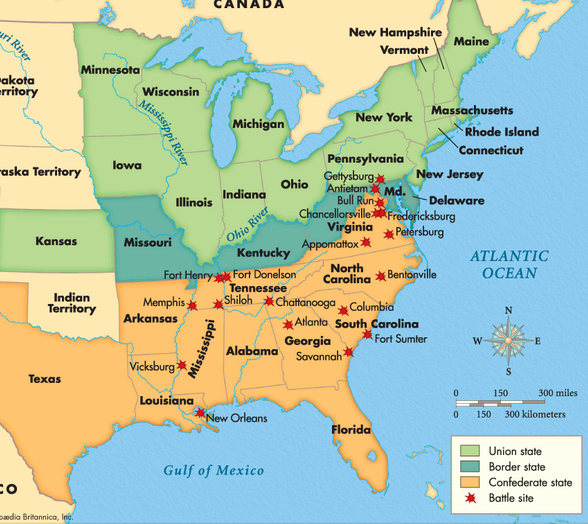 Battle Vicksburg
Date: May 18 – July 4, 1863
Location: Warren County Mississippi 
Leaders:
Union: Grant
Confederacy: Pemberton 
Casualties: 35,000 
Victor: Union
Significance:
Split Confederate forces entirely in half
Considered turning point of war
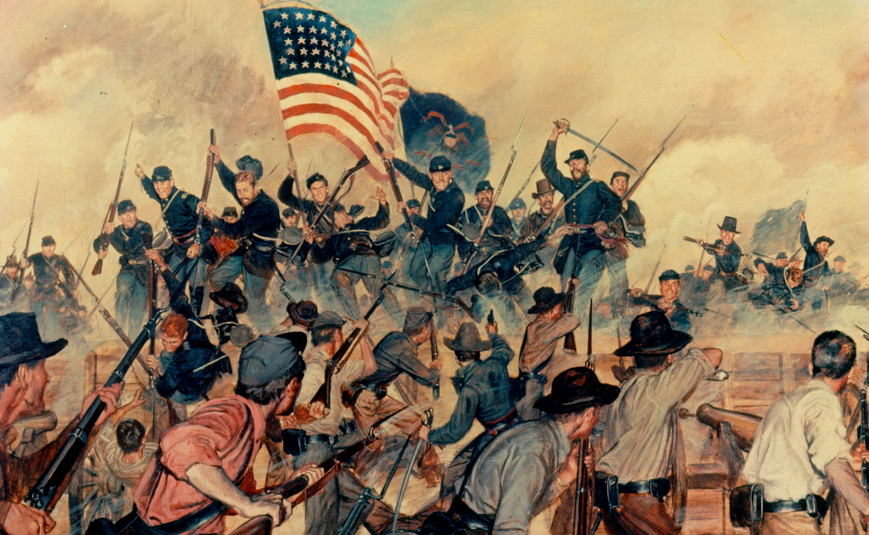 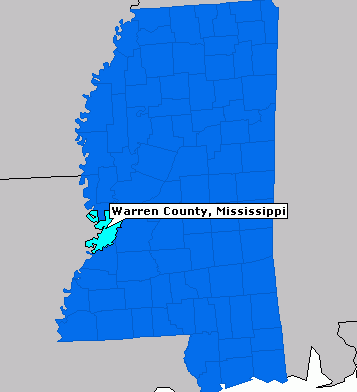 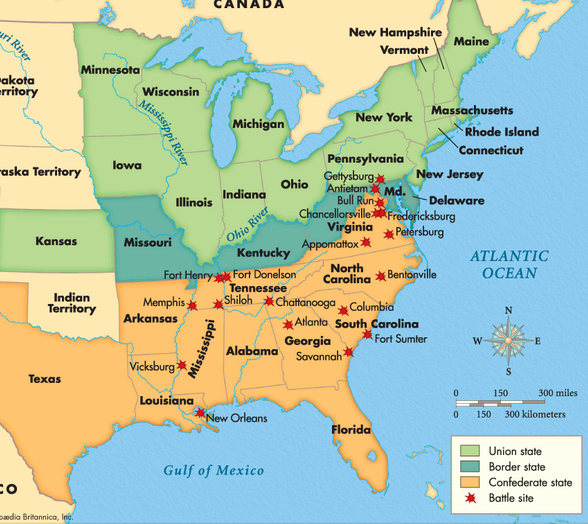 Homework
Begin working on your battles/figures assignment with your partner
Warm Up
Answer the following questions:
At this point in the war which battle has had the greatest effect on the Union?
At this point in the war which battle has had the greatest effect on the Confederacy?
Battle Gettysburg
Date: July 3-4, 1863
Location: Gettysburg Pennsylvania
Leaders:
Union: Meade 
Confederacy: Lee
Casualties: 51,000 casualties, the highest single-battle casualties in US history
Victor: Union
Significance: 
Showed that confederacy was SIMPLY running out of men
Union’s superiority was based on numbers
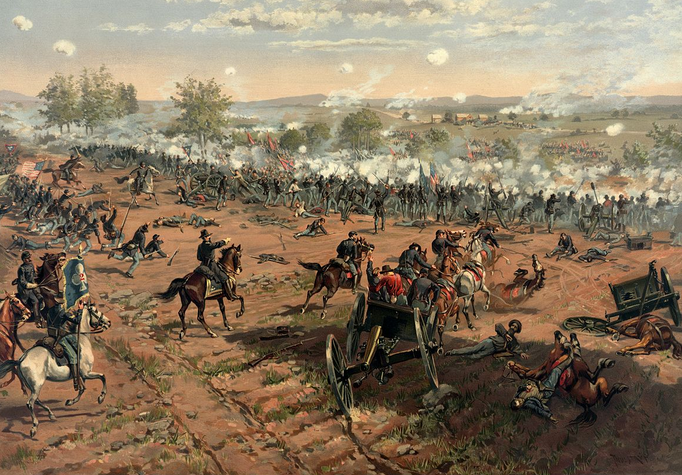 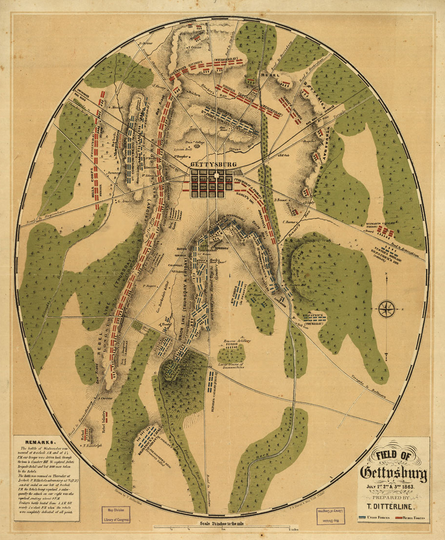 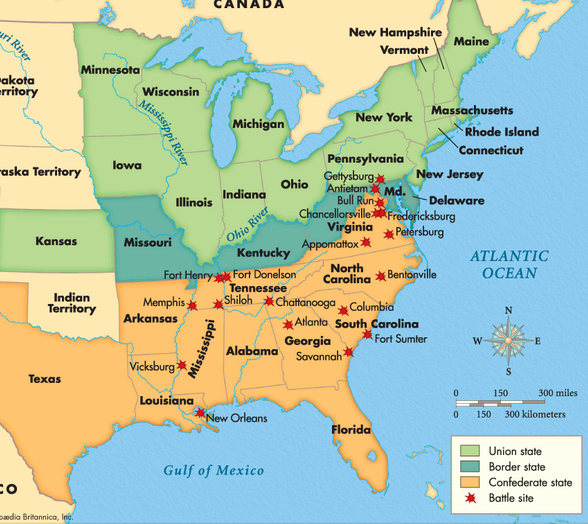 Sherman’s march to the sea
Date: Nov 1864 – Jan 1865
Location: The South
Leaders:
Union: Tecumseh Sherman
Confederacy: None 
Casualties: 
Victor: Union
Significance:
Destroyed most of Georgia (literally burnt it to the ground)
Made post war relations very difficult between south and north
Showed a dark side to Sherman
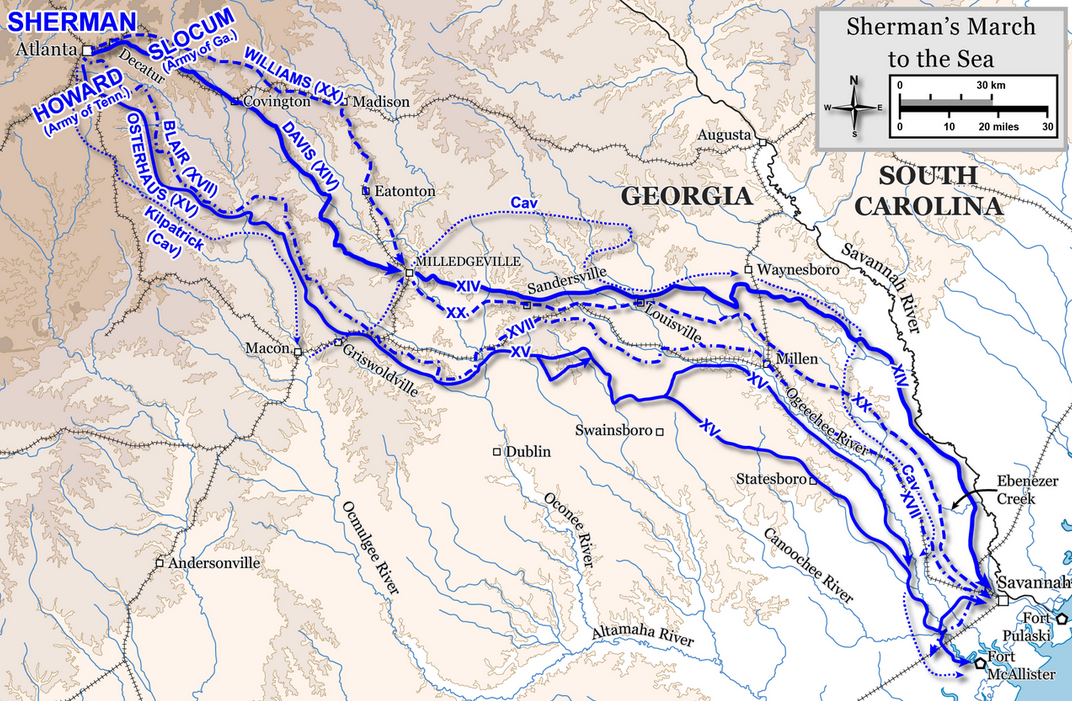 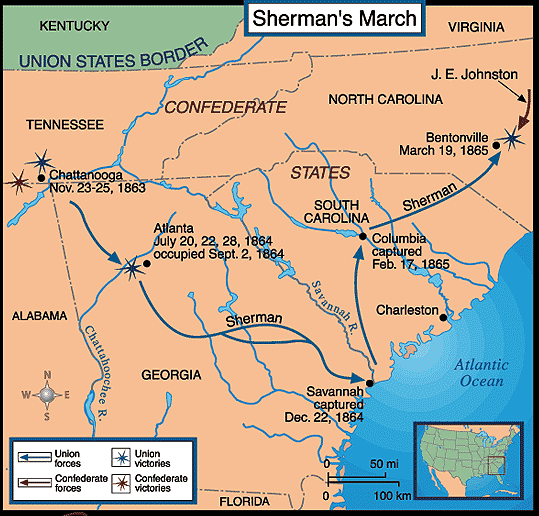 Battle (Siege at) Petersburg
Date: June 1864 – April 1865
Location: Virginia
Leaders:
Union: Grant
Confederacy: Lee
Casualties: 
Victor: Union
Significance:
Last major battle of the war
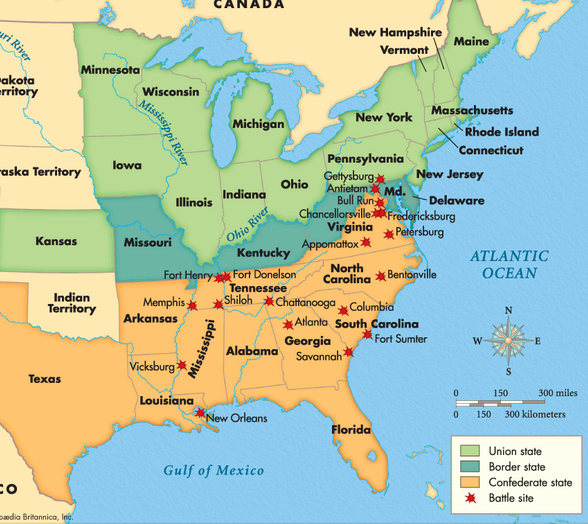 War Ends
Lee surrenders at Appomattox on April 9, 1865
This is the bulk of the confederate army
After this point is only a short time before the rest of the Confederate surrender
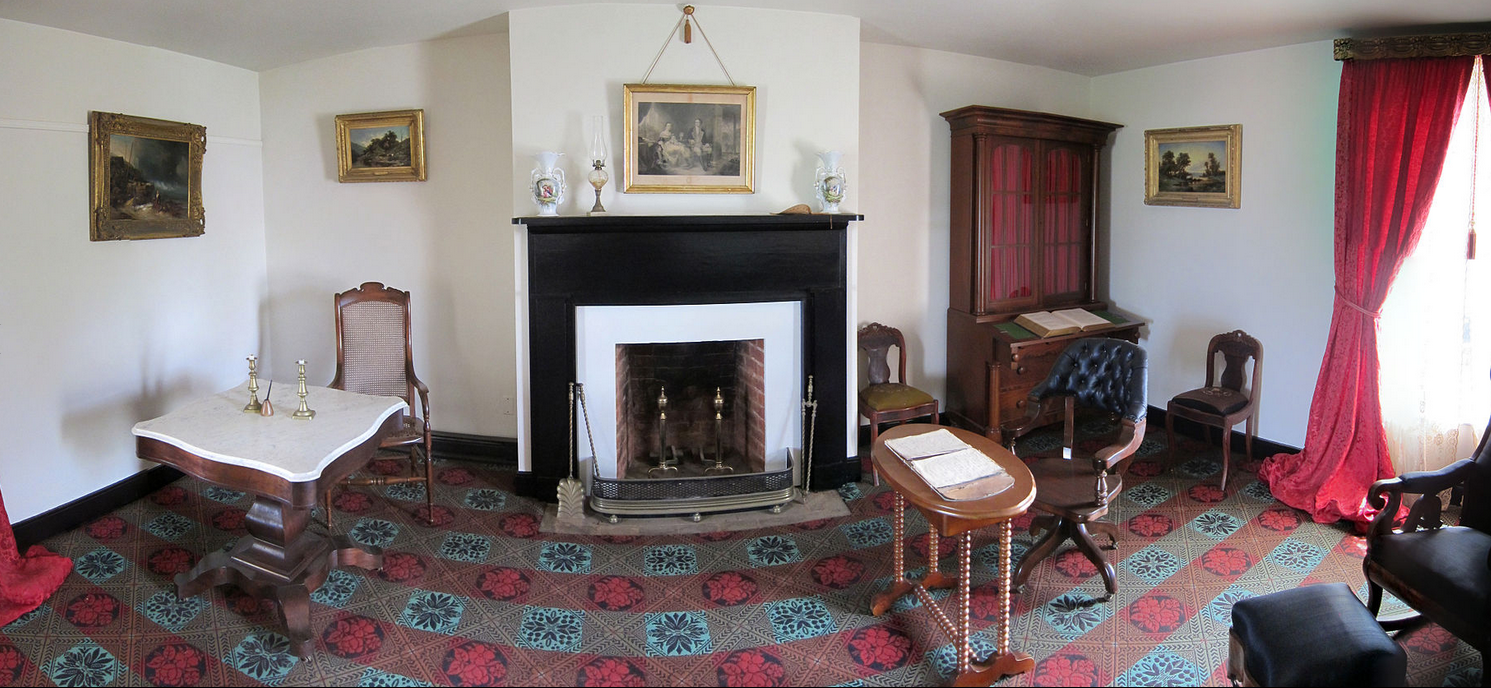 Casualties on Both Sides
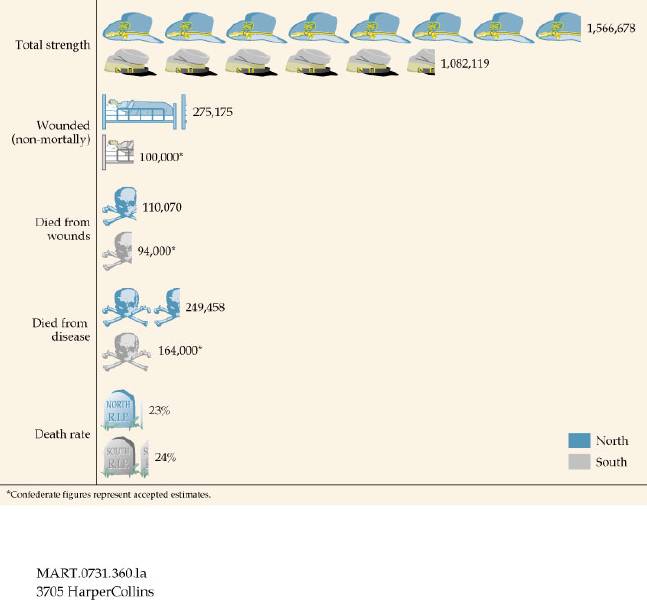 Civil War Casualtiesin Comparison to Other Wars
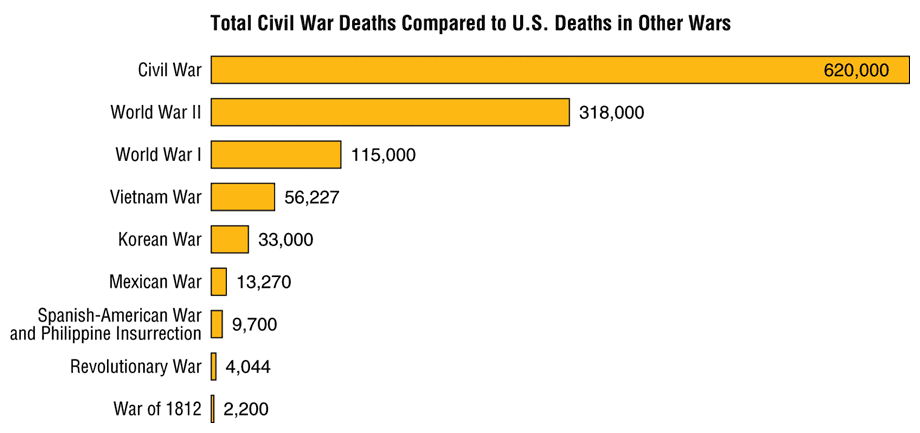